Education Reform Commission WELCOME
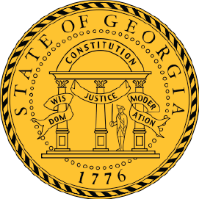 The Honorable Nathan Deal, Governor
June 23, 2015
AGENDA
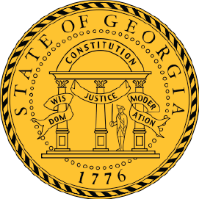 Welcome
Approval of Minutes from May 20, 2015 Meeting
Report of Progress by each Sub-Committee
Funding
Early Childhood 
Move on When Ready
Teacher Recruitment, Retention, Compensation
Expanding Educational Options
Discussion by Commission Members
Next Meeting – July 28, 2015 – DECAL 854
Public Comment
Adjourn
Funding Formula Committee
Report to Full Education Reform Commission
June 23, 2015
Briefing on Recent Events
Request to Governor Deal from Legislative Members to delay Funding Formula Committee recommendations


Response from Governor Deal to Legislators


New Deadline for Funding Committee Recommendations:
December 18, 2015
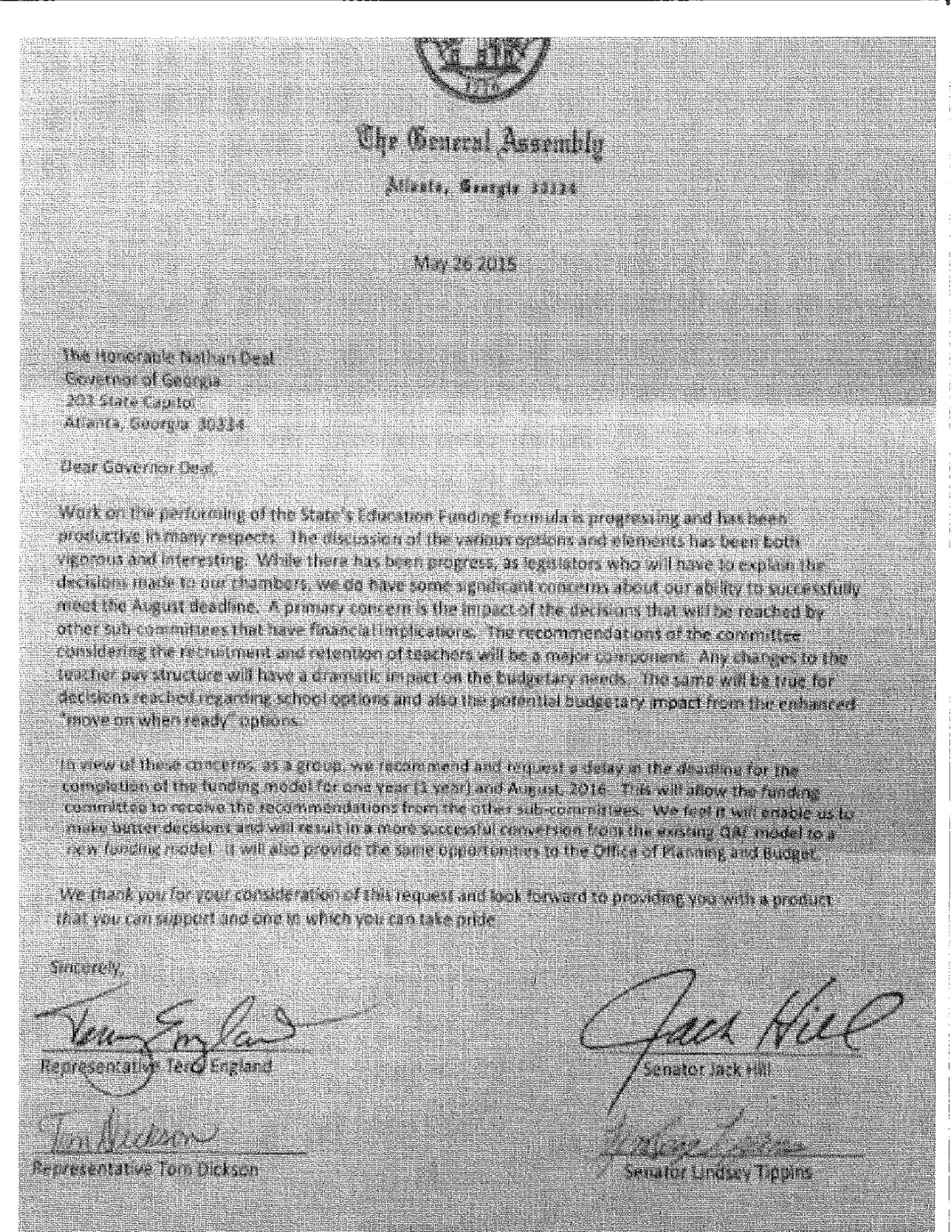 Preliminary Consensus To Date
Grade bands in formula will include:
K-3 
4-8
9-12

Grades 4-8 will serve as the base weight for student funding.

Specific student characteristics and state initiatives will be weighted.
Characteristics/Initiative to be Weighted
Students in Grades K-3 will be weighted to support reading on grade level by Grade 3.

Students in Grades 9 – 12 will be weighted to acknowledge increased costs of college and career ready preparation. 

Gifted students will be weighted to acknowledge extra expense of courses and activities.
Preliminary Consensus Reached But Additional Information Requested
Students with Disabilities will be weighted. Staff working with DOE to provide additional information on specific cost factors.
CTAE students in 9-12 will be weighted. Discussion will continue on weighting CTAE students in grades 6-8. 
ESOL students will be weighted.  Additional information requested on exit protocols.
Economically Disadvantaged students will be weighted.  Additional information requested on how DOE uses Census Data to determine Title I allocations to districts.
Items for Continued Discussion
Should committee determine the total cost of education and/or the costs of various components that will go into the formula base?
What are the funding mechanisms of other States who perform better academically on NAEP than Georgia?
Should Teacher Training and Experience be in the base?
If T & E goes into the base, how might the State transition from current use of T & E to a more flexible teacher salary schedule?
How might the State incentivize a consolidation of services in small districts?
How can transportation costs be included in a low-enrollment categorical grant to replace Sparsity grant?
Questions from Commission Members
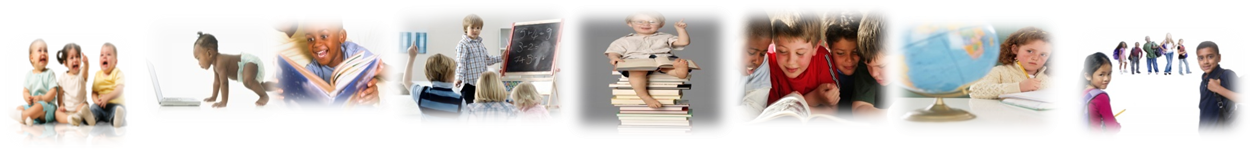 Early Childhood Education SubcommitteeUpdate
Amy M. Jacobs, Commissioner
June 23, 2015
Governor Deal’s Charge
To the Early Childhood Education Subcommittee:
Study and make recommendations for the expansion of early educational options, including expanding Pre-K in Georgia and increasing access to quality rated programs for all kids, from birth to age five. This will require addressing our current funding formula for Georgia Pre-K as well as considering innovative approaches for getting more children in high quality programs.
Goal of the Subcommittee
Goal
Provide recommendations on ways to increase overall access to high quality early childhood programs for all Georgia's children.
Objectives
Identify strategies to expand Georgia’s Pre-K Program 
Identify strategies to expand Quality Rated, Georgia’s tiered quality rating and improvement system
Specifically, achieving 100% of all child care providers participating in Quality Rated by the end of 2017
Increase the number of children with high needs who are served in high quality care
Quality Rated – What?
Priority of Governor Deal that Georgia would have a tiered quality rating and improvement system.
Georgia’s systemic approach to assess, improve, and communicate the level of quality in early care and education programs.
Similar to rating systems for other service-related industries like hotels and restaurants, Quality Rated assigns a 1-, 2-, or 3-star rating to early and school‐age care and education programs that meet a set of defined program standards.
Quality Rated – Why?
Findings from studies of child care quality conducted independent of DECAL indicated that: 
Over 3/4 of family day care homes in Georgia were scored as "low quality."
Over 2/3 of infant/toddler care classrooms were scored as "low quality."
Over 1/3 of preschool (non Georgia Pre-K) classrooms were scored as "low quality.“
Quality Rated – Where Are We Now?
Strategies to Increase Access to Quality**
Increasing access to quality is what matters
Strategies to consider
Tax Policy 
Child Care Subsidy Policy



**Source for following slides: Anne Mitchell, Alliance for Early Childhood Finance, Center on Enhancing Early Learning Outcomes (CEELO)
Using Tax Policy
Tax policy uses public funds to generate much greater private investment
Tax policy can reward taxpayer’s for desired behavior, e.g., investing in quality or other outcomes
Taxes are familiar, accepted, and relatively stable.
Louisiana's School Readiness Tax Credits
Package of five credits enacted 2007:
Child Care Provider Credit
Credit for Directors and Staff
Parent Credit for Child Care Expenses
Business Support Credit
Resource and Referral Agency Credit
Effects of Provider Credit
[Speaker Notes: More higher quality programs over time

And
More needy children in higher quality 
2008 -- % in rated program was 53% -- rose to 67% by 2011

(LA definition – subsidy or foster care, have data source for both)]
Effects of the Parent Credit
Using Child Care Subsidy Policy
Child care subsidies provided through the federally funded Childcare and Parent Services (CAPS) Program
Provides subsidized child care to low income families
Currently providing services to over 55,000 children weekly
Services are available in all 159 counties
Eligibility guidelines for families
Income requirement 
State approved activity requirement
CAPS and Quality Rated
8,480 children receiving CAPS with 329 Quality Rated providers
15% of all children receiving CAPS
362 Quality Rated providers currently accept children with CAPS
Tiered Reimbursement
Tiered bonus paid to rated providers for each child subsidized by CAPS
1 Star – 2%
2 Star – 5%
3 Star – 10%
Under Consideration
Support the cost of quality: Design a set of tax credits anchored to Quality Rated
Provider
Staff (Directors, Teachers)
Parent
Continue to improve CAPS policy (tiered reimbursement, copays) tied to Quality Rated
Questions from Commission Members
Move on When Ready Update
Education Reform Commission
June 2015
Charge to MOWR Subcommittee
A seamless system for moving students to the next educational level when they are ready requires the following:
Additional options for demonstrating competency.
Additional opportunities for internships and applied learning.
Smooth and efficient collaboration among Georgia’s K-12 education system, the College and Career System, and the University System.
Governor Deal charges the MOWR subcommittee to explore and make recommendations for the most efficient and effective methods to accomplish this goal.
MOWR | Education Committees’ Updates
Henry County School Teachers & Administrators
National History Day Project
National History Day– National program that allows student to pick anything that interests them, according to the program’s theme.
Students conduct master-level research.
Gives students the opportunities to go “outside the school walls” to delve deep into a particular subject.
Picture on the right: Student’s website project on Dr. Joseph Goldberger. 
Web Address: http://80884175.nhd.weebly.com/
3 Pathways for HIGH SCHOOL STUDENTS
Questions?
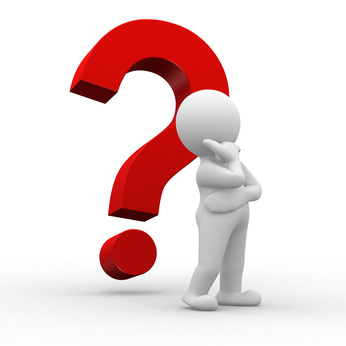 Teacher Recruitment, Retention and Compensation
Update from the Subcommittee
June 23, 2015
Since our last meeting…
Met with Governor’s Teacher Advisory Council
14 teachers from across Georgia
Gave compiled feedback from teacher input sessions
Discussed possibility of new compensation model at local level
Where we are going….
Tomorrow we will be meeting with:
Representatives from TNTP (The New Teacher Project)
Representatives from NCTQ (National Center for Teacher Quality)
Representatives from GaPSC Certification to talk about Tiered Certification and Professional Learning
In the weeks to come….
July… 
Meet with Georgia Association of School Personnel Administrators at GAEL
Begin formulating recommendations as a subcommittee based on input and presentations
August/September: Work in conjunction with Funding Subcommittee to flesh out recommendations
Questions from Commission Members
Educational Options / School Choice Subcommittee
June 23, 2015
Progress since last meeting
Presentations on:
Educational Savings Accounts
Student Scholarship Tax Credits
Special Needs Vouchers
Homeschooling
Non-Traditional Educational Centers
Educational Savings Accounts
ESAs are accounts held by parents to use on a wide variety of educational expenses for their child:
Private school tuition; Tutoring; Therapy for students with disabilities; Instructional materials/curriculum; Online programs/courses; Exam fees; Savings for future college costs
Have been adopted in Florida, Arizona, Tennessee, Mississippi, Nevada
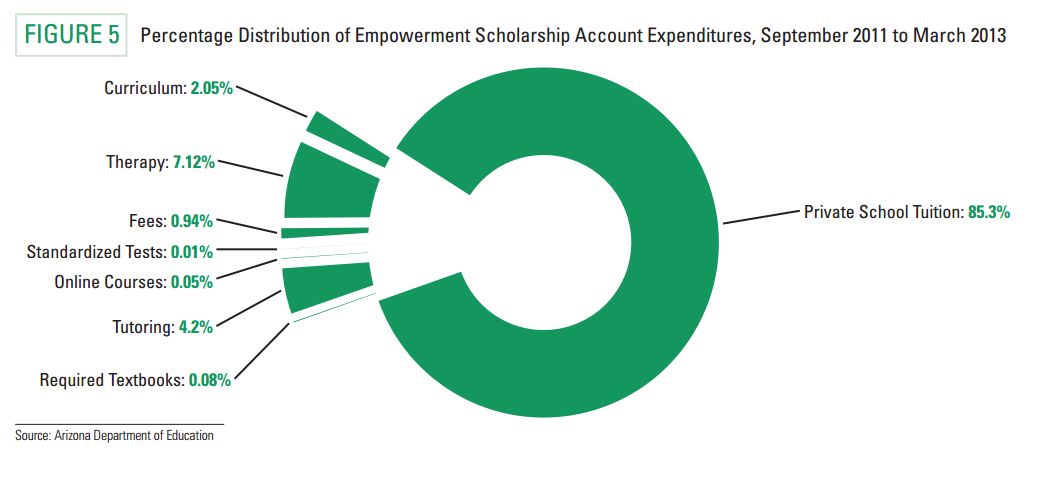 Educational Savings AccountsLessons learned from other States
ESA accounts require a robust system of oversight (account monitoring and auditing).
ESA programs can make use of vendor codes and product codes when the program reaches scale (4,000 or so students).  Until reaching this scale account oversight is labor intensive but feasible.

Choose your oversight agency/implementer carefully and give them a generous administration allowance that tapers down as the program grows.

Lawmakers should have a healthy discussion about academic transparency but testing should be the responsibility of the parent or guardian in a multi-provider program.

ESA programs initially require a large amount of administrative rule making, but Arizona and Florida have good rules to work from.
Student Scholarship Tax Credits
Wide range of perspectives offered
Most agreed that contribution limit should be increased, but there was disagreement whether the increase should occur within the existing program or through a new program
Some discussion of staggered contribution deadlines to increase corporations’ ability to contribute
There was a sharp difference of opinion regarding whether income limits should be applied to recipients
Nearly uniform agreement that lost cap dollars should be recovered
Special Needs Scholarships
Program participation has grown from under 1000 in 2007-08 to over 3000 in 2012-13
Average scholarship is $5747, with a range from $2196 - $12,803
Growth inhibitors
Scholarship amounts	
Lack of knowledge of eligibility
Lack of flexibility in use of funds
Lack of adequate enrollment dates
Needs best met in traditional public school
Sample recommendations
Expand eligibility
ESA-style flexibility in use of funds
Broader data collection
Supplement to scholarship amount
Homeschooling
53,000 homeschooled students in 2014, up 24% since 2010

Recent changes in documentation shifted declaration of intent from local systems to DOE

2 key issues:
challenges in taking PSAT and AP tests
admissions to USG schools
Non-Traditional Educational Centers
Defined by Georgia Accrediting Commission as those centers serving home-educated students a maximum of 60% of the time, with the students studying at home or other parent-designated location the remainder
Wide range of approaches and formats
Impact of accreditors
Next steps
Subcommittee members develop initial drafts of recommendations
Meeting of subcommittee at which drafts are discussed and public comment is taken; no presentations
Subcommittee members revise recommendations based on discussion and comment
Final meeting of subcommittee at which revised recommendations are discussed and voted on
Q & A from Commissioners
Education Reform Commission
Web-site:
https://gov.georgia.gov/education-reform-commission


E-mail address for public comment:
erc@opb.georgia.gov